ZANIMIVA GRADIVA
Osebni izbor Matija Lokar za NAPOJ3
TWITTER
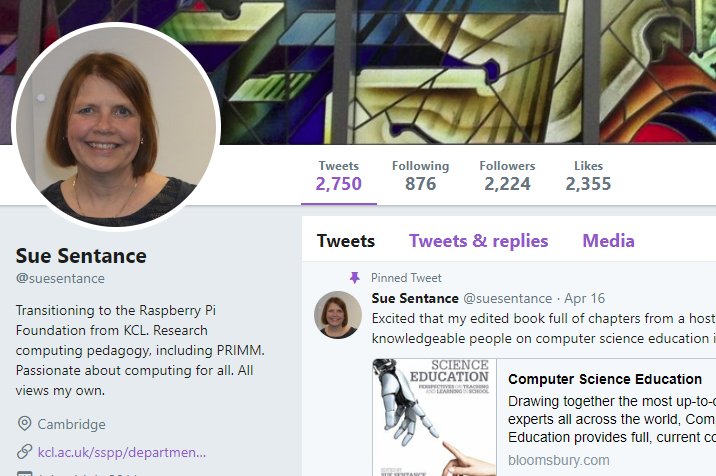 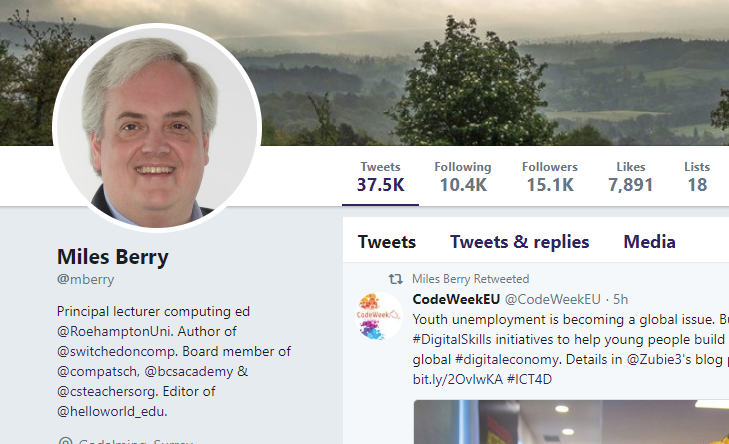 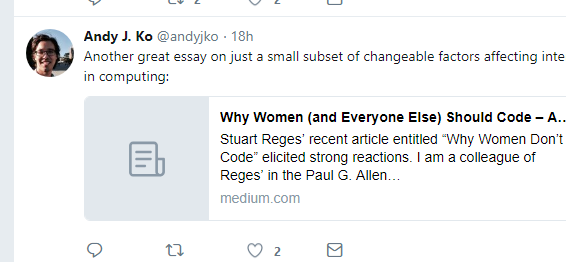 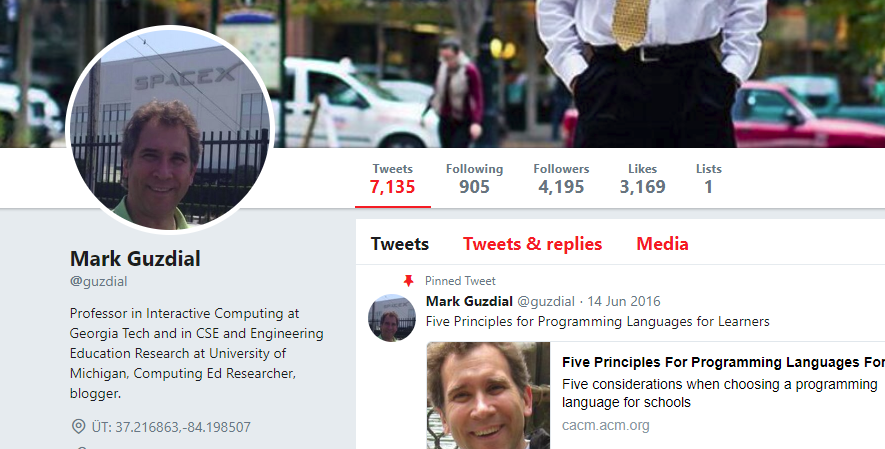 BLOGi
Computing Education Research Blog
Mark Guzdial 
prof. CS na Georgia Tech (sedaj gre na U. Michigan) 
Kolumnist v Communications of ACM
"media computation" 
Bolj "raziskovalno" usmerjen blog, a zelo uporaben tudi za učirtelja RiN
Teaching Computer Science Better to get Better Results
Are you talking to me? Interaction between teachers and researchers around evidence, truth, theory, and decision-making
Why should we teach programming (Hint: It’s not to learn problem-solving)
Computer Science Teacher
Alfred Thompson
Učitelj CS na srednji šoli

Primeri iz prakse (aktivnega) učitelja CS
Precej solidnih komentarjev in razprav

How To Teach Computer Science
Programming With Blocks
Digiteacher
Dorian Love
Učitelj angleščine in ICT v Johanesburgu
Precej o IKT orodjih, o poučevanju naploh 
Ključne besede
 
Learn to Code Online – Making Waves with Code Combat
Five Strategies to Avoid Digital Distraction in the Classroom
Bits and Behaviour
Andy Ko
University of Washington
Raziskovalec (tudi) področja CS v K-12

A parenting guide to CS learning
Why people shouldn’t learn to code
Why learn to code?
The 2018 Honor Roll: EdTech’s Must-Read K-12 IT Blogs
PORTALI
http://www.pd4cs.org/
https://www.teachthought.com/
http://csteachingtips.org/
ORGANIZACIJE/SKUPNOSTI
CSTA
Povezava z ACM
ACM Slovenija

CSTA's mission is to empower, engage and advocate for K-12 CS teachers worldwide. 

https://www.csteachers.org/
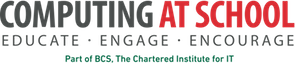 Computing at School
To promote and support excellence in computer science education
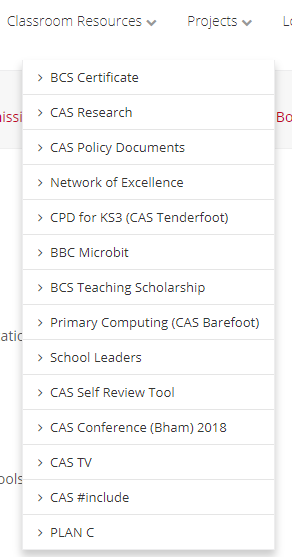 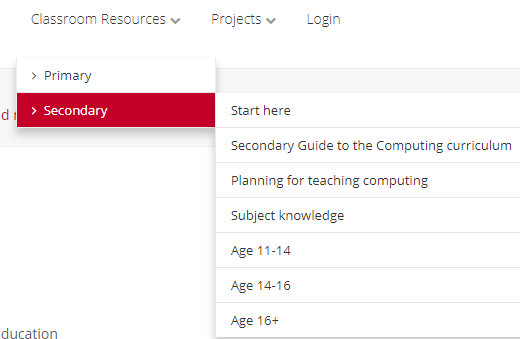 Skupnost "kot se šika"
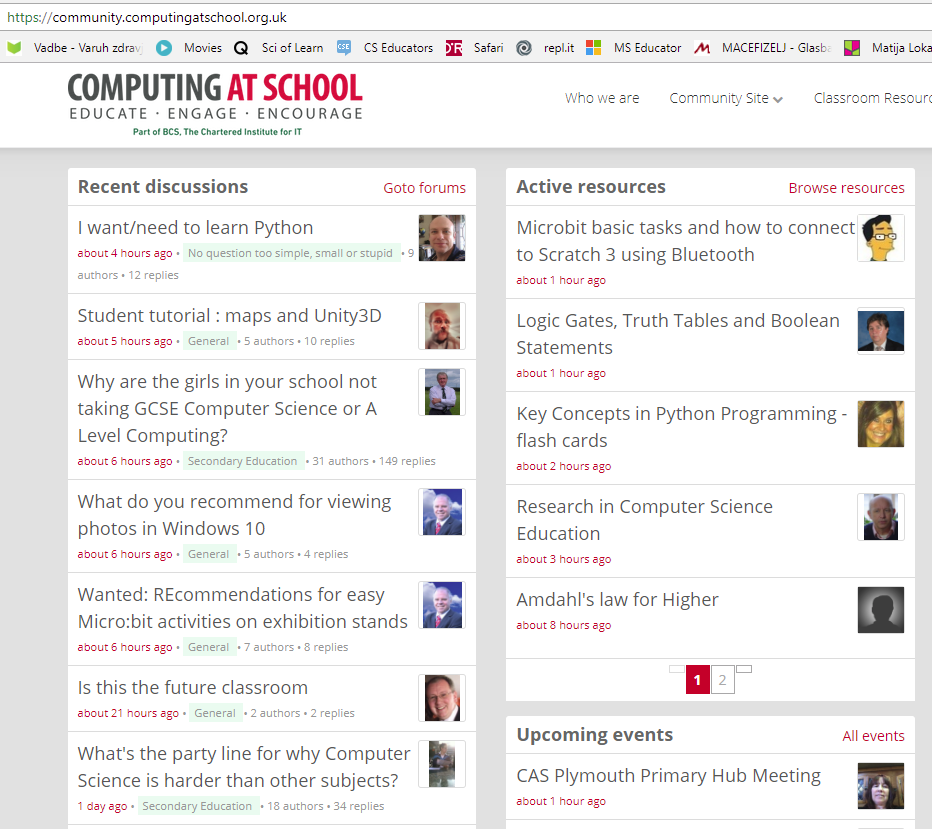 Special Interest Group on Computer Science Education
ACM
https://sigcse.org/sigcse/

Konferenci ITiCSE in ICER
ČLANKI
KONFERENCE/ZNANSTVENE REVIJE/REVIJE
Strokovne revije
ACM Inroads
Portnoff, The Introductory Computer Programming course is First and Foremost a LANGUAGE Course
Revija Hello World 
HW5: New times demand new educational approaches (56-57)
HW5: Flow control in primary programming (66 – 68)
HW1: Jungle maze solver(50 – 51)
HW1: Quantum: tests worth teaching to + project Quantum – a teacher’s perspective (40 – 41)
HW4: Approaches to professional development (18 – 27)
Znanstvene revije
glej spisek na https://sigcse.org/sigcse/resources/publish
Zborniki konferenc
Pogosto povezave do zbornikov z "domačih strani"
ITiCSE 
ICER
ISSEP
WiPSCE
Veliko na ACM Digital Library
Določeni prispevki prost dostop …
Google scholar (Learning + Technology (LeTech) – Aalto University Finska)
J. Sorva, Misconceptions and the Beginner Programmer
Jsvee & Kelmu: Creating and tailoring program animations for computing education